Naive Bayes algoritam za detektovanje lažnih imena profila u socijalnim mrežama
U Beogradu 20.12.2014.
Vladan Djuric 3229/2014
1/18
Motiv
Lažna imena profila u socijalnim mrežama dobijena 
	od strane zlonamernih korisnika
	dovela su do razvijanja naprednijih algoritama
	za njihovu detekciju.

Naive Bayes koristi Bajesovu teoremu
	i bazu podataka sa ispravnim i lažnim imenima 
  	za detekciju lažnih imena.

Pomoću ovog algoritma procenat 
	lažno pozitivnih detektovanih imena 
	je prepolovljen (sa 7% na 3,3%).
2/18
Prednosti algoritma
Detektuje ljudske i automatizovane zlonamerne korisnike.
Može da se koristi u trenutku registracije
	(nisu potrebni clickstream history
	niti grafovi povezanosti korisnika).
Predupređuje zloupotrebe time što
	odmah prepoznaje lažnog korisnika.
Analizira i e-mail adrese.
3/18
Mane algoritma
Nemogućnost korišćenja algoritma nad imenima 
	kao celim rečima.
Neophodnost pravljenja n-grama.
Velika baza podataka.
4/18
N-gram
David
3-gram:
Dav, avi, vid
3-gram sa graničnim znakovima (\^ i \$):
\^Da, dav, avi, vid, id\$

Broj n-grama je m-n+1 gde je m broj slova u reči w, 
	a n veličina n-grama.
5/18
Missing feature protiv n-gram
Kako razmatrati reč koja nije u bazi?
Missing feature
Iterativno pravnjenje n-grama:
	nepostojeći n-gram podeliti
	 u dva (n-1)-grama.
6/18
Bayes-ova teorema
Za dva slucaja A i B teorema glasi:

		P(A|B) = P(B|A) * P(A) / P(B)

P(A) je verocatnoća A
P(B|A)  je verovatnoća B pod uslovom da se dogodi A
P(B) je verovatnoća B
7/18
Naive Bayes
Naiv Bayes klasifikator ima zadatak
	da aproksimira nepoznatu funkciju f.



Ako je X slučajna promenljiva koja uzima vrednosti
	iz F, tada f može biti procenjena računanjem:


	i uzimanjem vrednosti Y za  koje je py najveće.
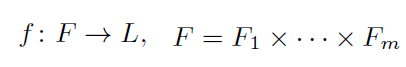 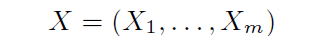 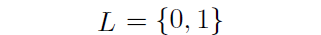 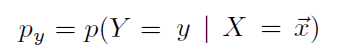 8/18
Naive Bayes
Verovatnoću računamo na sledeći način:


Klasifikujemo kratak dokument koji se
	sastoji od uređenog niza reči (x1, ..., xm).
Pretpostavlja se da je svaka rec dobijena nezavisno sa multinomijalnom respodelom.
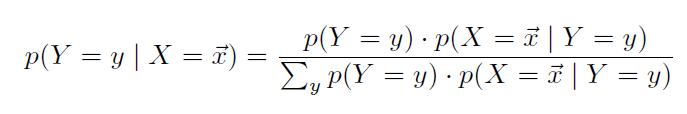 (1)
9/18
Naive Bayes
Ako je θwy verovatnoća da se  reč w nadje u klasi y
	onda važi:

	
	gde fw označava broj ponavljanja reči w u vektoru
	(x1, ..., xm).  Ako je klasa Y binarna
	onda izraz (1) može da se uprosti deljenjem
 	deljenika i delioca za y=0  sa                                 :
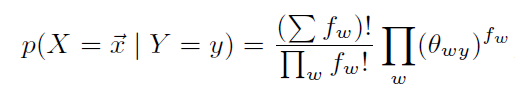 (2)
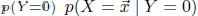 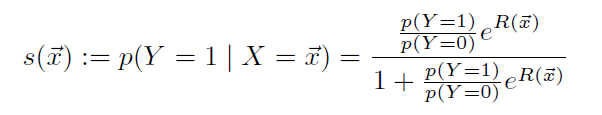 (3)
10/18
Naive Bayes
Gde je izraz


Logaritam odnosa uslovnih verocatnoća za vektor x. 
Zamenom izraza (2) u izraz (4) dobija se izraz:


Primetiti da su u kratkom dokumentu skoro sve
vrednosti fw jednake nuli.
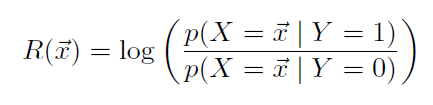 (4)
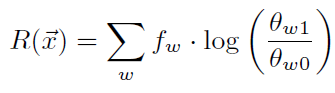 (5)
11/18
Naive Bayes
Sada se ukupan zadatak klasifikacije svodi na računanje vrednosti verovatnoća p(Y=y) i procene parametra θwy koju dobijamo iz baze podatakana sledeći način:
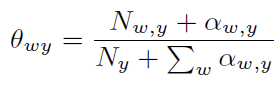 (6)
12/18
Naive Bayes
Nwy je broj ponavljanja reči w u klasi y u bazi podataka (training set)
Ny predstavlja sumu svih Nwy po w
αwy je parametar umekšavanja koji može uzeti bilo koju pozitivnu vrednost uključujući nulu. (Laplasov je 1)
13/18
Testiranje algoritma
U realnim primerima baza podataka 
procenat lažnih imena (profila) je jako mali
(60 miliona u odnosu na 200.000 – Likned In) 
što je nepogodno za proveru algoritma.
Test primeri se prave tako da sadrže pola lažnih a pola ispravnih profila.
Veličina n-grama se menja u koracima od 1 do 5.
Imena su u unicode formatu
	 što omogućava internacionalizaciju imena.
14/18
Testiranje algoritma
Veliki broj n-grama otežava rad algoritma
	zato se n-grami sa samo jednom instancom eleminišu.
Uvećavanjem veličine n-grama za 1
	baza se u proseku uvećava 2 do 3 puta.
Uvećavanje n-grama ne daje nužno bolje rezultate. Procenti uspešnosti za n=4 su veći nego za n=5, 
	što znači da nema smisla imati n-grame veće od toga.
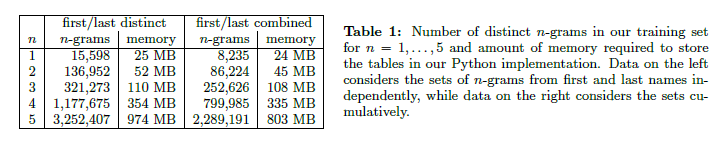 15/18
Testiranje algoritma
Različito vrednovanje lažnih i ispravnih podstringova daje znatno bolje rezultate.
AAADavid – loš naziv, iako je David ispravan naziv profila. 
	Podstring AAA je dominantniji 
	kao negativan.
Lažno negativan profil je veći problem
	od lažno pozitivnog.
16/18
Provera sa e-mail adresama
asdfg@asdf.com protiv jagd@gmail.com
Preciznost je veoma mala za proveru e-mail adresa.
Preciznost raste ako se pri pravljenju n-grama
	imenu i prezimenu profila priključi i e-mail adresa.
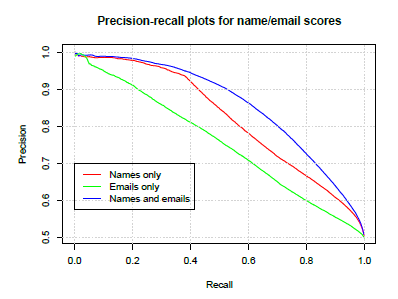 17/18
Naive Bayes sa keširanjem
Kao što znamo određeni mali broj imenase mnogo češće pojavljuje u odnosu na ostala.
Mali broj imena (npr. Smith, Johnson, Williams...) uzima veliki procenat u ukupnom pojavljivanjumeđu svim. 
Keširanjem izbegavamo pravljenje n-grama ipristupanje bazi podataka, koje je veoma skupo.
Zbog mogućih promašaja pristup kešu mora bitiveoma kratak, zbog čega će se u njemu nalazitisamo mali broj najčešćih imena.
18
Naive Bayes sa keširanjem
Mnogo primenjiviji princip za naš slučaj je čuvanje najčešćih n-grama.
Periodično obilaziti bazu i n-gramesa najviše instanci prepisati u keš memoriju.
Na ovaj način pravimo n-grame (jeftina operacija) aliizbegavano pristup bazi podataka (skupa operacija).
Keširane podatke čuvati u hash tabeli kako bi pristup bio približan O(n) i miss penalty što manji.
Odabrati veličinu keša dinamički u zavisnostiod odnosa hit/miss stope.
19
Zaključak
Naive Bayes algoritam koji detektuje lažna imena pomoću n-grama postiže zavidne rezultate 
	uz pomoć sitnih poboljšanja i optimizacija algoritma.
Glavni smer u unapređenju algoritma bi bio smanjenje klasifikovanja imena kao lažno negativnih. 
	To rezultuje odvraćanjem korisnika od korišćenja aplikacije ili sajta zbog negativnog iskustva sa upisom iako je uneseno ime ispravno.
20/18